Mit  tudsz  a mondatokról?
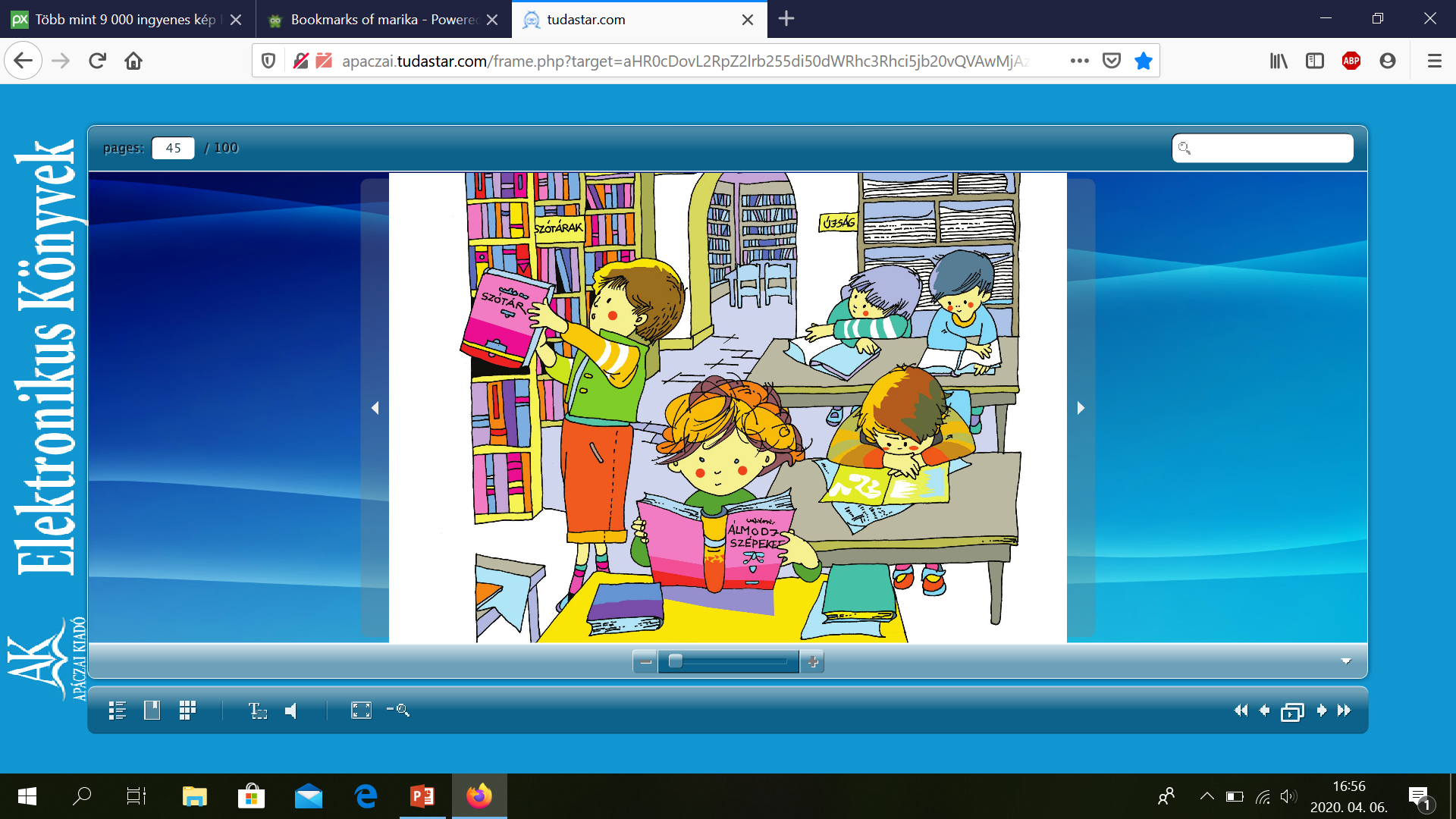 Apáczai Kiadó 2. oszt. Nyelvtan és helyesírás tk. mf.
Figyeld meg a képet!Fogalmazd meg róla gondolataidat!Pl: Levittük a hulladékot.Hová dobjuk az újságokat?Vigyázzunk az üvegekkel!
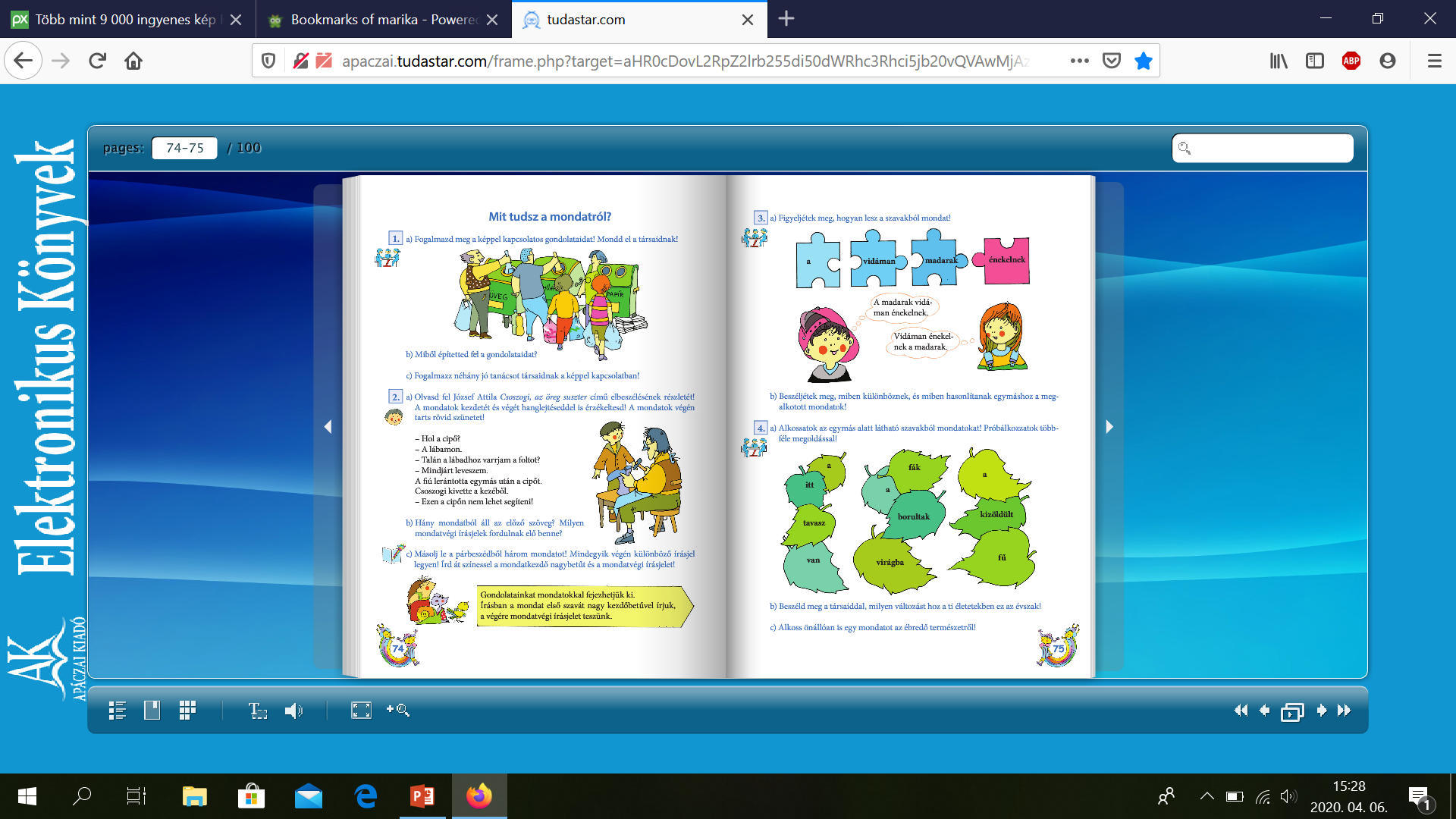 Miből építetted fel gondolataidat?
mondatokból
Jól jegyezd meg!Gondolatainkat mondatokkal fejezhetjük ki. Élőszóban a mondat elejét és végét hanglejtéssel érzékeltetjük. A mondat végén levisszük a hangsúlyt, szünetet tartunk.
Mi a helyzet a mondatok írásával?
Emlékszel? Már 1. osztályban megtanultuk, hogy a mondatot nagy betűvel kezdjük, a végére írásjelet teszünk.
Milyen mondatvégi írásjeleket figyeltél meg a második oldalon olvasott mondatok végén?
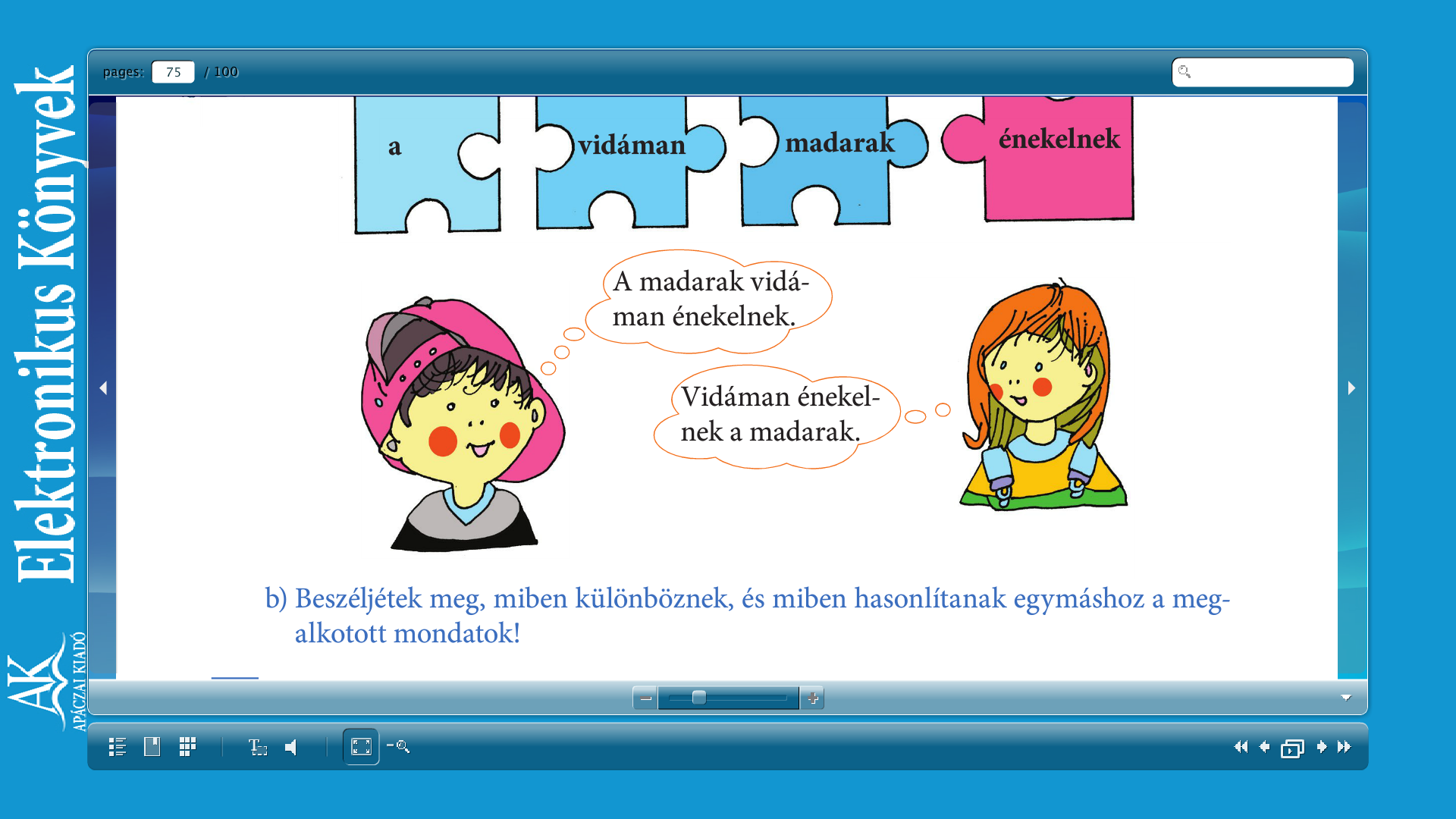 . ! ?
Mi a hiba ezekben a mondatokban? Ittvanatavasz.a fák virágba borulnak
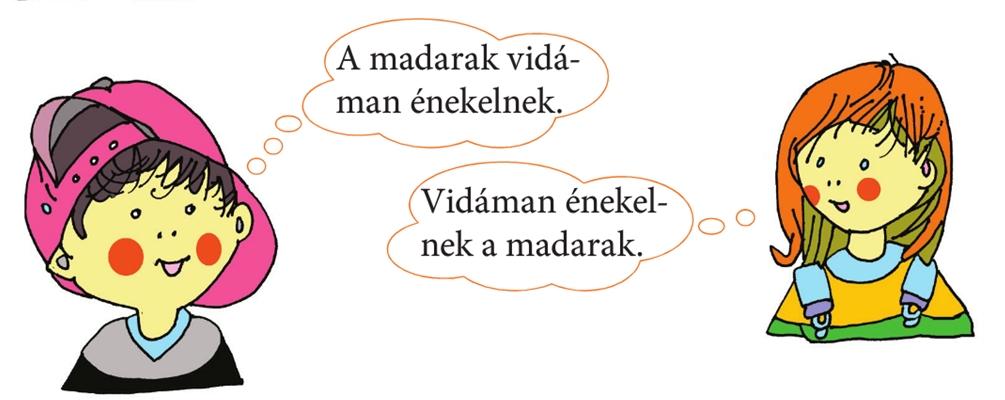 Tudom már!
A mondatban a szavakat külön írjuk. A 2. mondatban: a mondatkezdő nagybetű és a mondatvégi írásjel hiányzik.
Nagyszerű! Jöhetnek a munkafüzet feladatai! Nyisd ki a nyelvtan munkafüzetedet a 76. oldalon! Oldd meg a 2. feladatot! Alkoss mondatokat a 77/3. feladatában!Minden szót, csak egyszer használhatsz fel! Ügyelj a tanultak alkalmazására! Ellenőrizd munkádat!
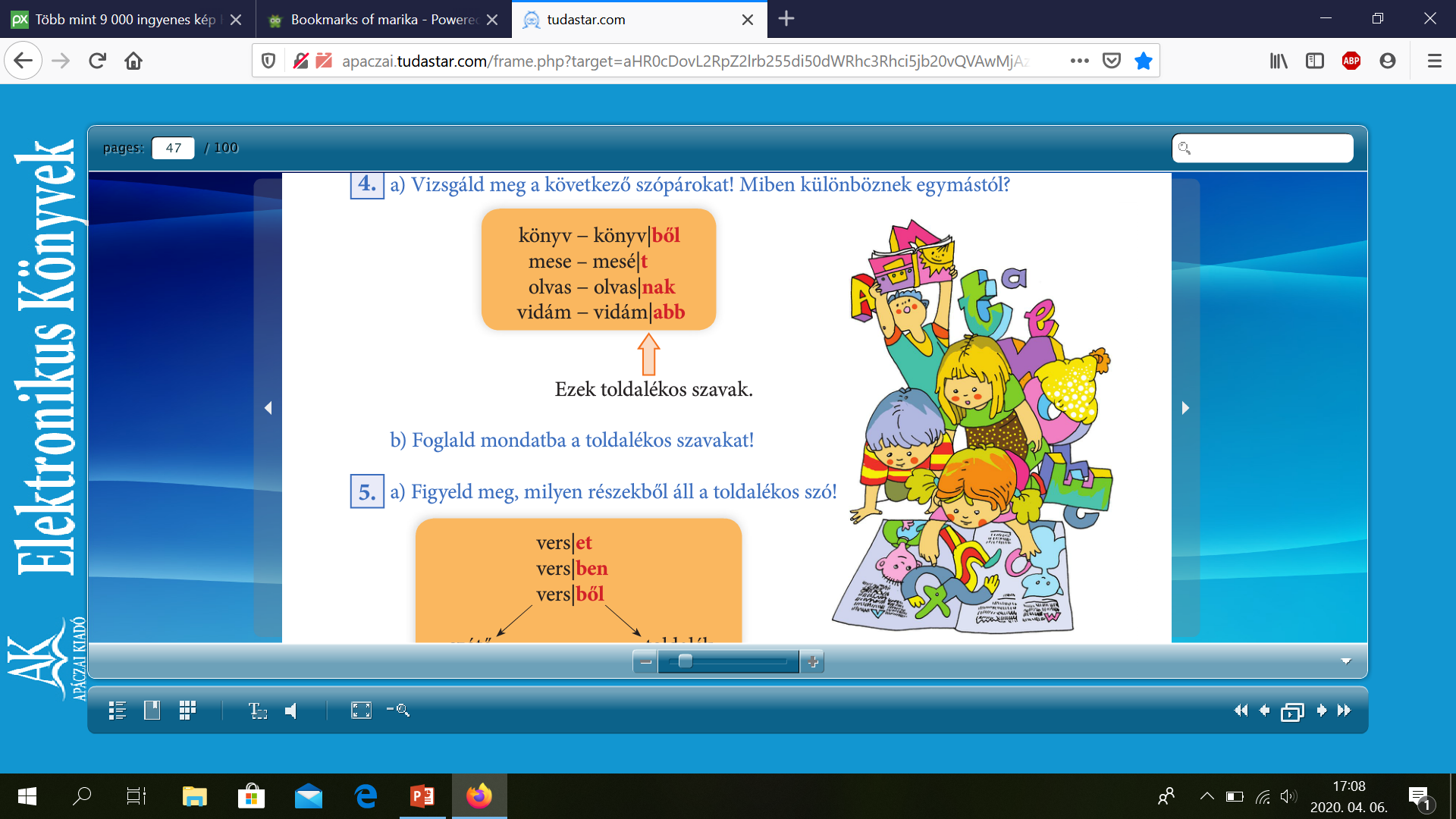